Creating Student Web Pages
Rob Honomichl
Dakota State University
Please Don’t Shoot Me
Let’s have a conversation.
Weebly
Easy Drag and Drop
http://www.weebly.com/
http://pitrescue.weebly.com/
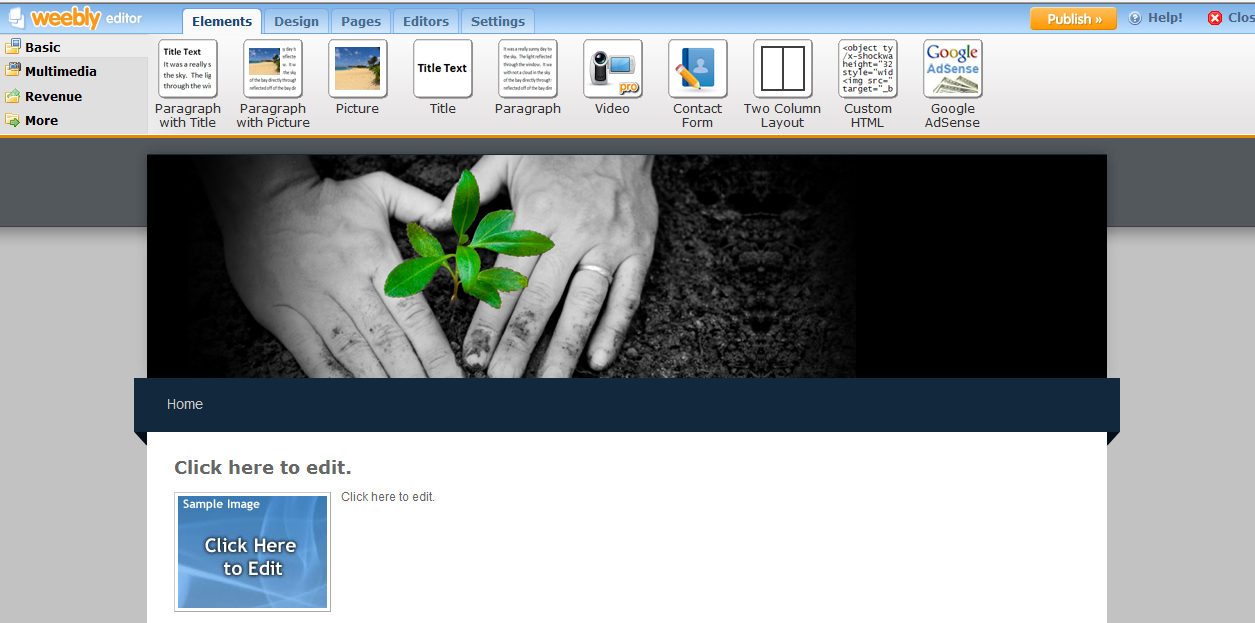 http://wix.com
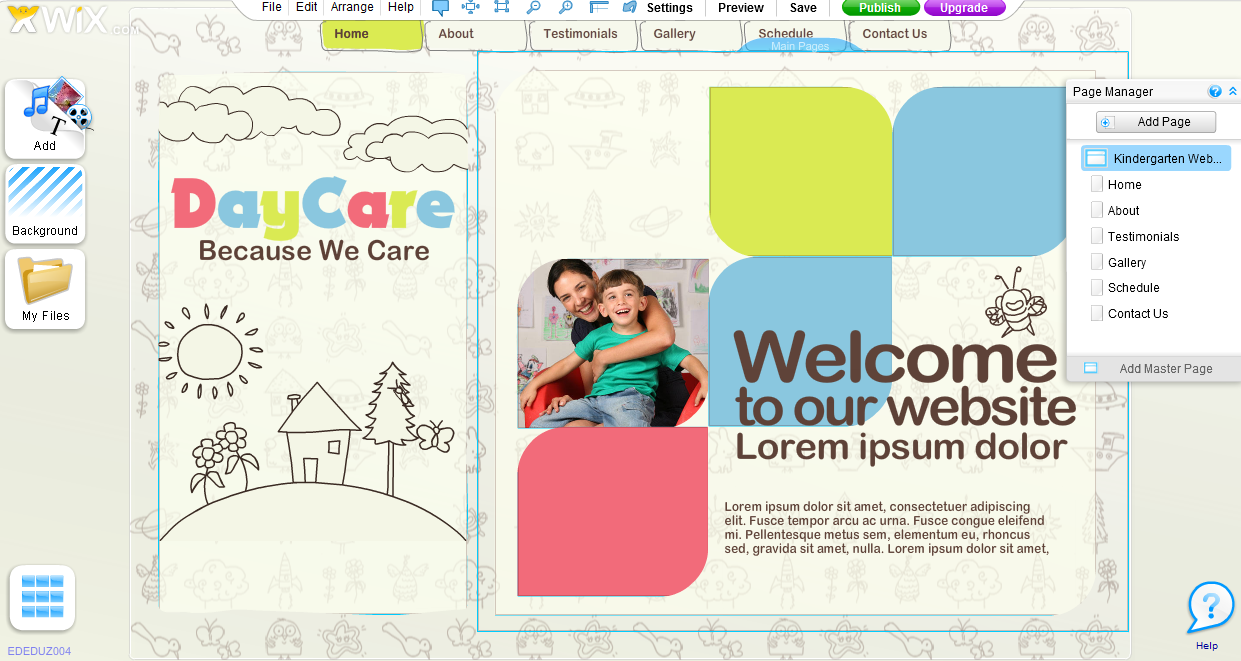 http://google.com/sites
http://yola.com
Okay here are some more to look at.
http://www.webs.com/
http://www.moonfruit.com/
http://webstarts.com/
http://www.edicy.com/
http://www.jimdo.com/index.php
http://sitekreator.com/sitekreator/index.html